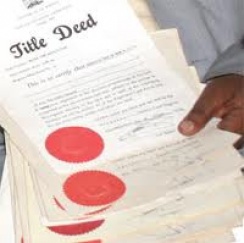 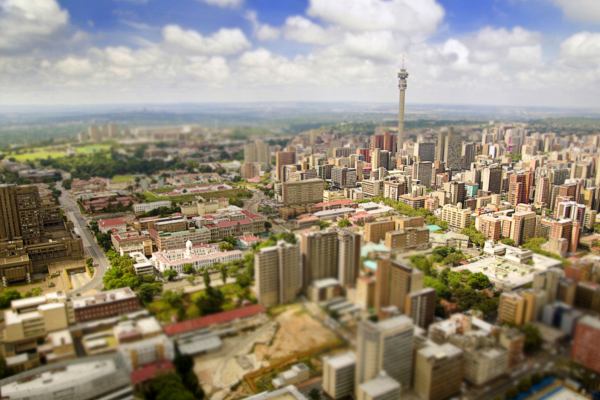 Gauteng Department of Human Settlements
2017/18 PERFORMANCE OF THE HUMAN SETTLEMENT DEVELOPMENT GRANT
1.  PURPOSE OF THE PRESENTATION
Overview
Purpose of the Presentation
To present the Departmental expenditure performance on the Human Settlements Development Grant (HSDG) for the 2017/18 Financial Year.  The presentation will also cover the progress made on addressing the performance challenges.
2
2.  EXECUTIVE SUMMARY -  PERFORMANCE  2017/18 FY
NON-FINANCIAL PERFORMANCE
The Department planned to deliver 16 965 stands and 32 064 housing units.  A total of 7 910 stands and 17 558 housing units were delivered, 47% stands and 55% housing units.  The variance against the annual targets amounts to 9 055 stands and 14 506 housing units. 

FINANCIAL PERFORMANCE
During the period April 2017 - March 2018, the Department was originally allocated R5 528 050 000 for programmes and subsequently there was a downward adjustment of R150 000 000 and had an approved roll-over of R43 705 000 and consequently received R5 421 755 000 whereas expenditure for the year was R5 302 694 000. Therefore expenditure for 2017/18 financial year was 98% of the funds received with a variance of R119 061 000.    
    
Therefore, the housing opportunities created during this financial year are 25 468 (52%) whilst total expenditure is at 98% (R5 302 694 000).
3. IMPROVEMENT PLAN
4
3.1 MANAGING THE DELIVERY VALUE CHAIN
Planning
Pipeline development 
USDG Alignment
Municipal Serviced sites
Municipal Planning
CFO-Supply Chain  Management – Payment of Services
Project Management
Construction management
Weekly reporting
Legal Services : Contracting and litigation
Beneficiary management and Public Participation
Monthly Delivery Assurance
Quarterly and Annual reporting
Quality Assurance
IT and Information Management
Tittle Deeds
Hand- Over houses with Title deeds
5
3.2 WORK PROGRAMME: FOCUS AREAS
6
3.2 WORK PROGRAMME FOCUS AREA (Cont.)
7
3.2 WORK PROGRAMME FOCUS AREA (Cont.)
8
3.2 WORK PROGRAMME FOCUS AREA (Cont.)
9
4.  DEPARTMENTAL ANNUAL PERFORMANCE
10
4.1  2017/18 ANNUAL NON-FINANCIAL PERFORMANCE - PROGRAMME 3
4.2  FINANCIAL YEAR HOUSING OPPORTUNITIES PERFORMANCE TREND
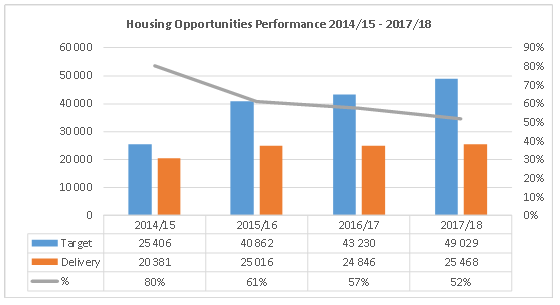 Whilst performance has dropped in percentage terms, influenced by targets set for individual years, the
constant delivery trend is notable in terms of the overall outputs per financial year.
4.3  WORK IN PROGRESS – April to March 2017/18
The figures above are reflective of validated data using QA inspection certificates to record achievements per milestone from April to March 2017/18.
4.4  WORK IN PROGRESS – Closing balances as 31 March 2018
The figures above are reflective of construction work in progress, as validated by QA inspection certificates during 2017/18 financial year. However, this work was not converted  to completed housing units by close of 2017/18 financial year.
4.5  TITLE DEEDS PERFORMANCE
5.  DEPARTMENTAL ANNUAL FINANCIAL PERFORMANCE
16
5.1  2017/18 APPROPRIATION
The Department’s main appropriation was R 5, 528b and later that was adjusted downwards R 150m.

The Department had an approved roll-over from the 2016/17 financial year of R 43,7m. 

As at 31 March 2018 the department’s actual HSDG expenditure was R 5,302b which translates to 98% actual expenditure.

There was an unspent HSDG of R 119m which the Department has applied for roll-over thereof into the new financial year, the outcome of the application is still outstanding from National Treasury.
17
5.2  2017/18 TRANSFERS TO MUNICIPALITIES
The Department holds municipalities responsible for transfers made at two fora, one at the MEC/MMC technical IGR and the other through the compulsory monthly reporting meetings;
Details of transfer to municipalities are as follows:
18
5.3  2017/18 TRANSFERS TO ENTITIES
19
THANK YOU
20